Déjà vu: A Contextualized 
Temporal Attention Mechanism 
for Sequential Recommendation
ADVISOR: JIA-LING KOH
PRESENTER: CHENG-WEI CHEN
SOURCE: WWW’20
DATE: 2022/4/19
Outline
01
Introduction
03
Experiment
02
04
Method
Conclusion
‹#›
Outline
01
Introduction
Problem
Previous Work
Target
‹#›
Problem
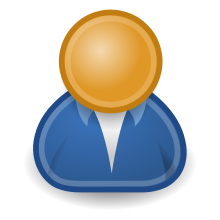 User u
Input: Previous L items sequence records
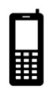 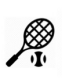 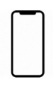 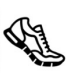 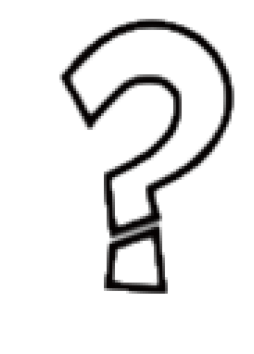 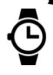 Item i
Output: Probability of next items user will interacts with
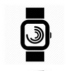 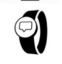 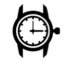 ‹#›
Previous work
Transitional structure among the sequential actions largely ignore temporal and context information.
The more recent interactions should more closely represent the user intention. 
Since user closely examined several options (much shorter time intervals in between than the average), these interaction can estimate current user preference.
‹#›
Comparison
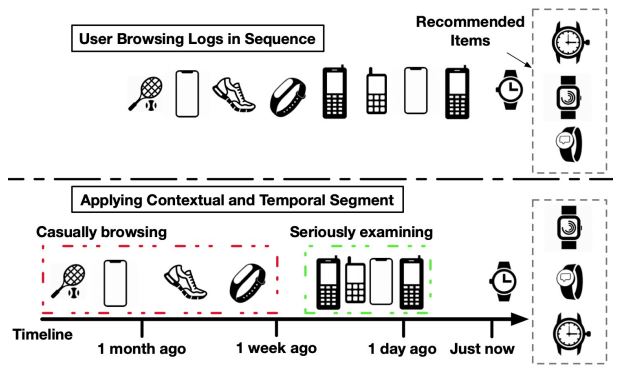 ‹#›
Target
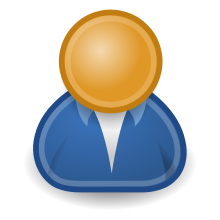 User u
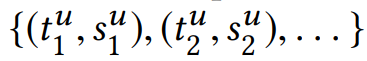 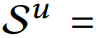 Input: Previous L items & time sequence records
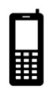 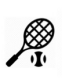 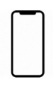 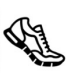 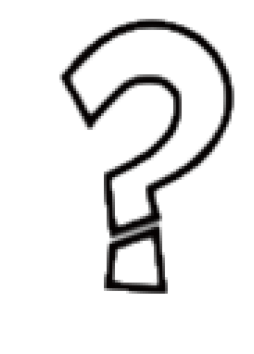 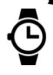 Item i
2022/3/6 
15:00
2022/3/8 
18:20
2022/3/28 
12:50
2022/3/28 
14:20
2022/3/28 
15:10
Time t
click
click
bookmark
purchase
purchase
Action
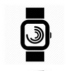 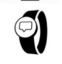 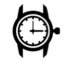 Output: Probability of next items user will interacts with
‹#›
Outline
01
Introduction
03
Experiment
02
04
Method
Conclusion
‹#›
Time Interval
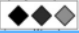 Architecture
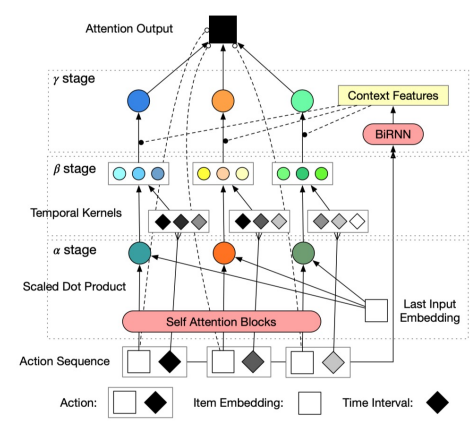 γ stage: Fuse content & temporal influence based on the extracted context information.
β stage: Determine past events’ influence based on temporal gaps from current moment.
α stage: Obtain content-based importance score α for item sequence X
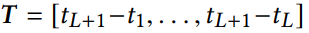 Item embedding sequence
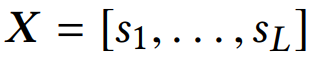 ‹#›
α stage
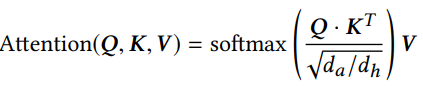 備註
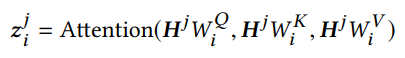 dh: heads, da: hidden units
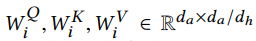 X serve as the input H0
做dh次後得
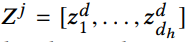 反覆j次
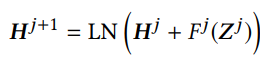 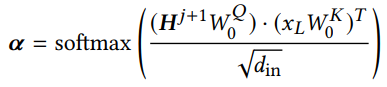 Last item input embedding
Lx1
‹#›
β stage
Time Interval
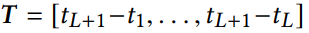 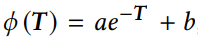 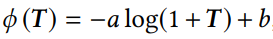 K kernel functions
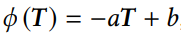 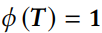 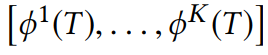 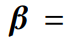 LxK
‹#›
γ stage
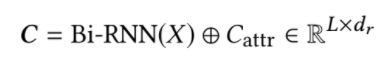 BiRNN concat Action
Element wise product
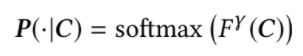 Combine α, β, C to γ
Lx1
Lx1
LxK
Kx1
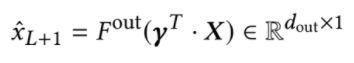 γ to input sequence
doutx1
1xL
Lxdin
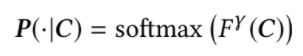 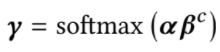 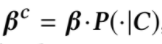 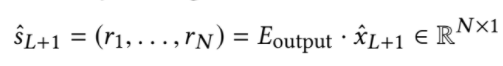 Nxdout
doutx1
Candidate Items’ score
Candidate Items
‹#›
Loss Function
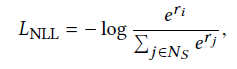 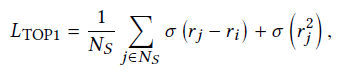 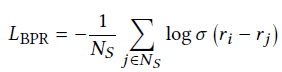 This paper use TOP1 loss
ri : positive sample score
rj : negative sample score
‹#›
Outline
01
Introduction
03
Experiment
02
04
Method
Conclusion
‹#›
Dataset
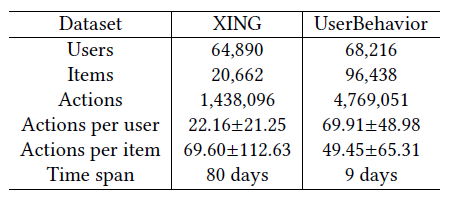 ‹#›
Result
Traditional
RNN based
Attention based
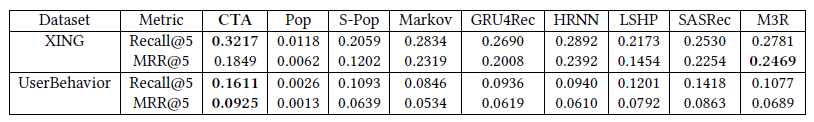 ‹#›
Result
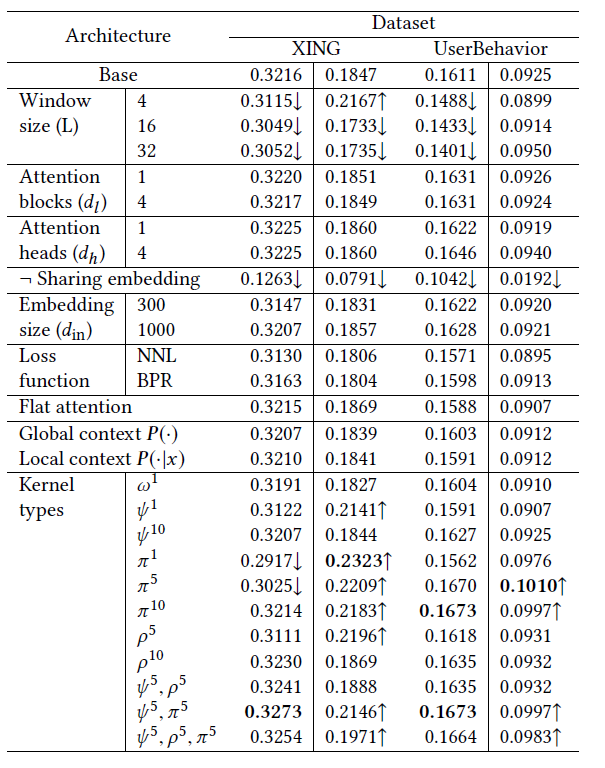 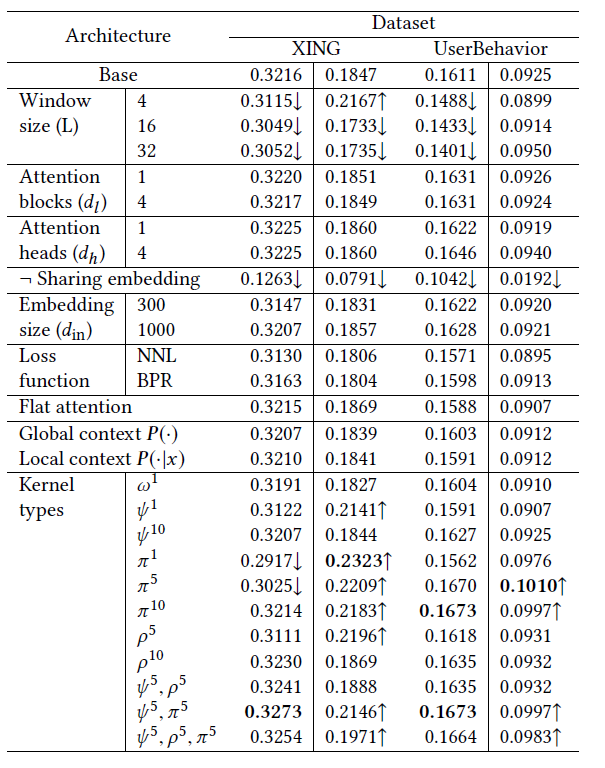 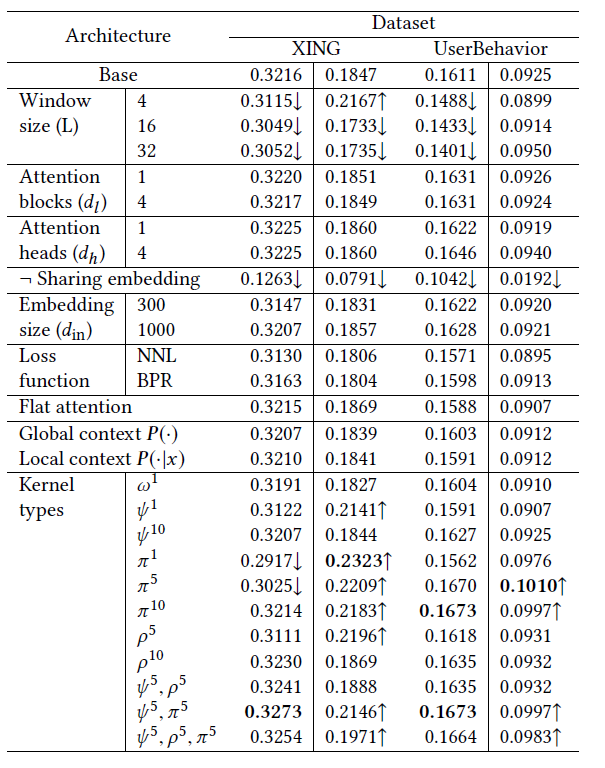 ‹#›
Result
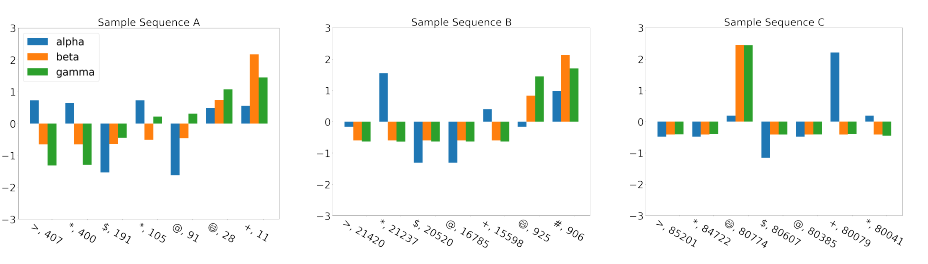 ‹#›
Outline
01
Introduction
03
Experiment
02
04
Method
Conclusion
‹#›
Conclusion
Efficiency. Compared with baseline, CTA improves recommendation quality by modeling the contextualized temporal information. 
Customizability. α stage extract the content-based importance. β stage adapt different temporal kernels to encode knowledge of recommendation task. γ stage incorporate extra context information from the dataset.
Interpretability. Featuring three stage mechanism analysis demonstrated in experiments have a reasonable understanding on why an item is recommended.
‹#›
M3R
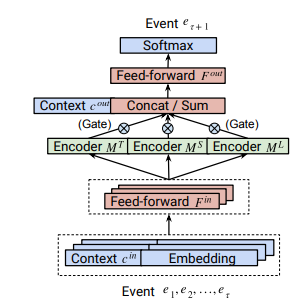 ‹#›